Glinda Irazoque y Raúl Coló
Química ambiental; pilar del analfabatismo científico.
¿Cómo queremos vivir en el año 2030?
Sostenibilidad.
“Se define el desarrollo sostenible como la satisfacción de las necesidades de la generación presente sin comprometer la capacidad de las generaciones futuras para satisfacer sus propias necesidades”.
http://www.un.org/es/ga/president/65/issues/sustdev.shtml
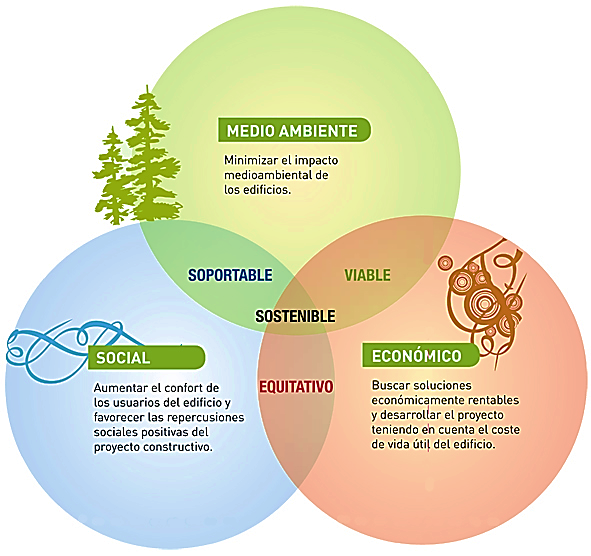 Ambiental
Adaptado de: http://acieroid.es/acieroid_test/upload/image/Sostenibilidad_2.jpg
Social
Económico
Los 17 objetivos de desarrollo sostenible.
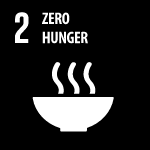 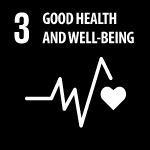 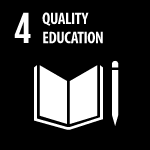 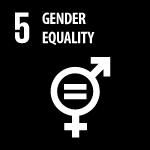 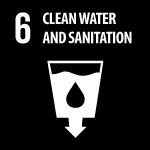 ZERO HAMBRE
SALUD Y BIENESTAR
EDUCACIÓN DE CALIDAD
IGUALDAD DE GÉNERO
ZERO POBREZA
AGUA LIMPIA Y SALUBRIDAD
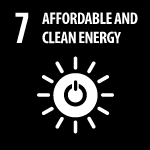 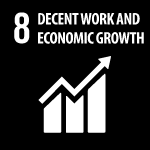 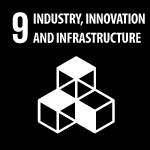 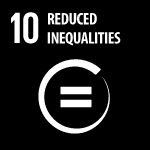 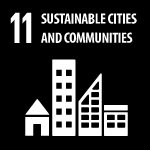 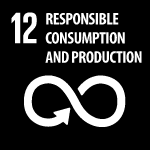 REDUCCIÓN DE LA DESIGUAL-DAD
CONSUMO Y PRODUCCIÓN RESPONSA-BLES
ENERGÍA LIMPIA Y DISPONIBLE
TRABAJO DIGNO Y CRECIMIENTO ECONÓMICO
INDUSTRIA, INOVACIÓN E INFRAESTRUC-TURA
CIUDADES Y COMUNIDADESSOSTENIBLES
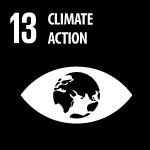 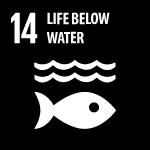 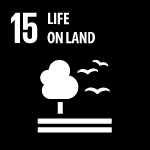 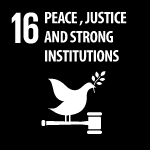 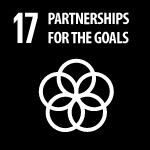 ALIANZAS ESTRATÉGI-CAS PARA CONSEGUIR OBJETIVOS
ACCIONES CLIMÁTICAS
VIDA ACUÁTICA
VIDA TERRESTRE
PAZ, JUSTICIA E INSTITUCIO-NES FUERTES
Relacionados con educación:
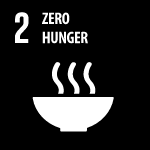 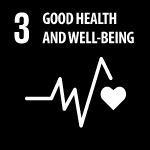 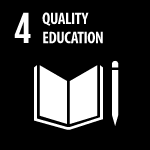 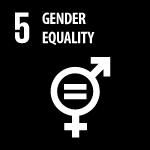 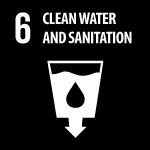 EDUCACIÓN DE CALIDAD
IGUALDAD DE GÉNERO
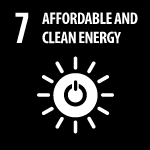 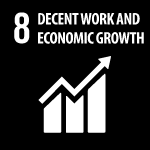 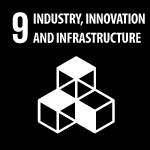 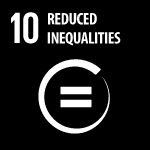 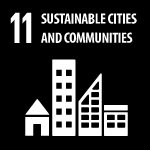 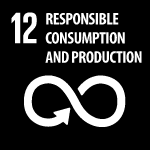 REDUCCIÓN DE LA DESIGUAL-DAD
CONSUMO Y PRODUCCIÓN RESPONSA-BLES
TRABAJO DIGNO Y CRECIMIENTO ECONÓMICO
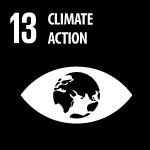 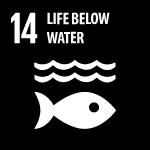 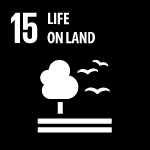 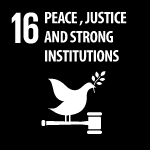 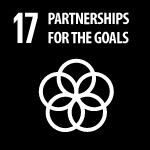 ALIANZAS ESTRATÉGI-CAS PARA CONSEGUIR OBJETIVOS
PAZ, JUSTICIA E INSTITUCIO-NES FUERTES
Desarrollo de la investigación.
Fase 1
Fase 2
Fase 3
Fase 4
Temas ambientales en páginas gubernamentales.
Problemas ambientales importantes por país
Fuentes consultadas al 25/09/17
Problemas ambientales considerados por país.
¿Qué temas ambientales deben conocer los estudiantes de bachillerato?
Temas ambientales en programas de estudio
Análisis de los programas de estudio.
Secundaria
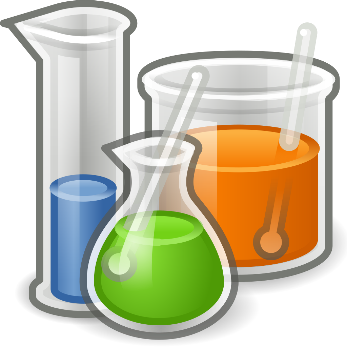 This Photo by Unknown Author is licensed under CC BY-SA
La asignatura Biología (1er año)
Considera abordar el ACO desde sus implicaciones para la salud y los ecosistemas.

La asignatura Física (2o año)
Considera abordar el efecto invernadero (EI) desde el espectro electromagnético y la radiación IR.
La asignatura Química (3er año)
No aborda ningún tema ambiental.
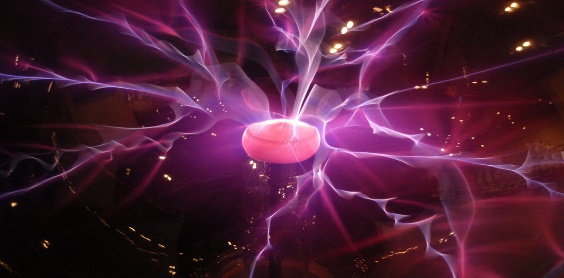 This Photo by Unknown Author is licensed under CC BY-ND
Temas elegidos:
Los 10 objetivos relacionados con el ambiente:
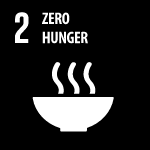 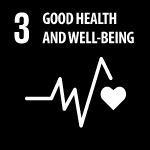 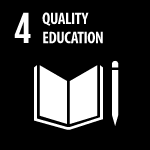 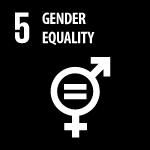 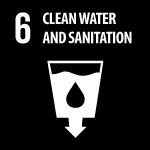 ZERO HAMBRE
SALUD Y BIENESTAR
EDUCACIÓN DE CALIDAD
IGUALDAD DE GÉNERO
ZERO POBREZA
AGUA LIMPIA Y SALUBRIDAD
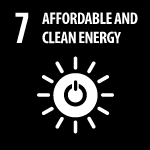 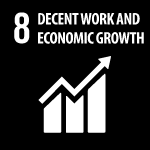 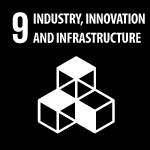 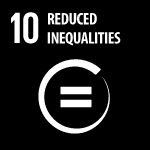 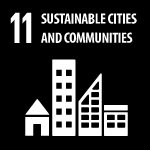 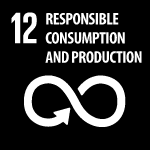 REDUCCIÓN DE LA DESIGUAL-DAD
CONSUMO Y PRODUCCIÓN RESPONSA-BLES
ENERGÍA LIMPIA Y DISPONIBLE
TRABAJO DIGNO Y CRECIMIENTO ECONÓMICO
INDUSTRIA, INOVACIÓN E INFRAESTRUC-TURA
CIUDADES Y COMUNIDADESSOSTENIBLES
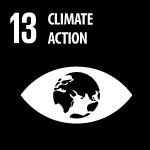 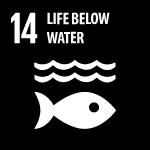 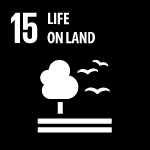 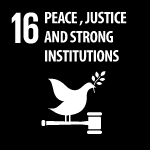 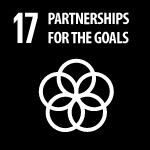 ALIANZAS ESTRATÉGI-CAS PARA CONSEGUIR OBJETIVOS
ACCIONES CLIMÁTICAS
VIDA ACUÁTICA
VIDA TERRESTRE
PAZ, JUSTICIA E INSTITUCIO-NES FUERTES
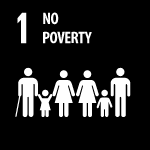 ZERO POBREZA
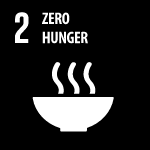 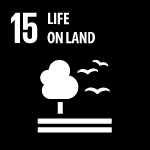 ZERO HAMBRE
VIDA TERRESTRE
Efecto invernadero
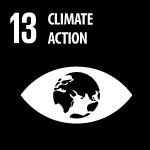 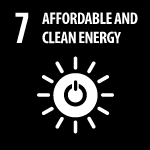 ACCIONES CLIMÁTICAS
ENERGÍA LIMPIA Y DISPONIBLE
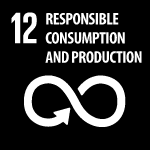 CONSUMO Y PRODUCCIÓN RESPONSA-BLES
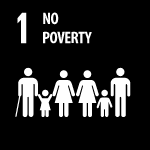 ZERO POBREZA
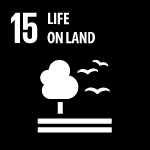 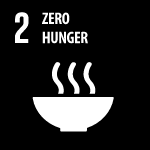 VIDA TERRESTRE
ZERO HAMBRE
Lluvia ácida
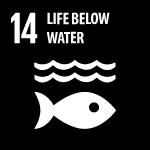 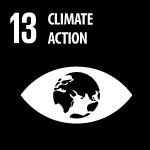 VIDA ACUÁTICA
ACCIONES CLIMÁTICAS
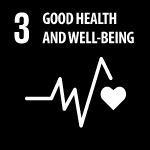 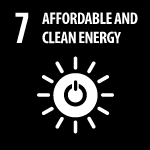 ENERGÍA LIMPIA Y DISPONIBLE
SALUD Y BIENESTAR
Smog fotoquímico
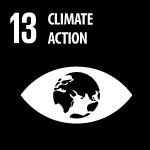 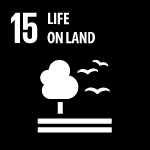 ACCIONES CLIMÁTICAS
VIDA TERRESTRE
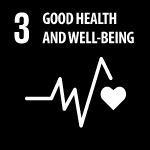 SALUD Y BIENESTAR
Adelgazamiento de la capa de ozono
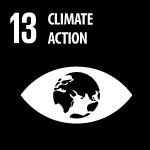 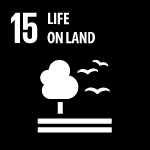 ACCIONES CLIMÁTICAS
VIDA TERRESTRE
Selección del tema a desarrollar.
¿Qué no deben dejar de saber los alumnos?
Para poder responder esta pregunta:
Cuestionario empleado (tipo KPSI).
Parte 1.
Lee cuidadosamente las siguientes afirmaciones y elige la opción que mejor representa tu opinión:
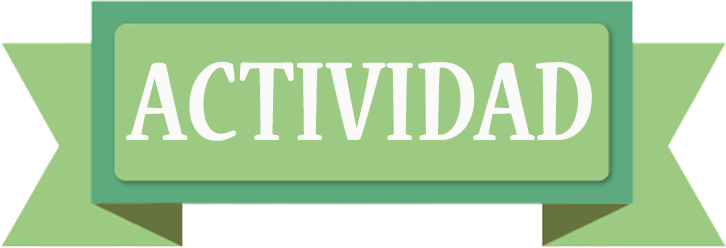 This Photo by Unknown Author is licensed under CC BY-NC-SA
Actividad: resolver el cuestionario.
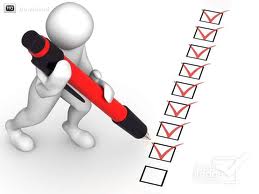 Tiempo: 20 minutos.

Individual.
This Photo by Unknown Author is licensed under CC BY-NC
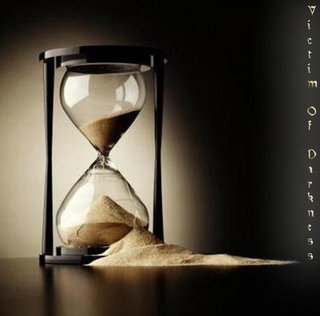 This Photo by Unknown Author is licensed under CC BY
Resultados con alumnos.
Características de los grupos:
Ambos grupos ya habían revisado el tema en el bachillerato.
El grupo de licenciatura está constituido por 38 alumnos de ENP, 21 de CCH y 9 de otros bachilleratos.
Consecuencias.
2, 5, 6
8
1, 3, 7
Causas.
13, 15, 16, 18
11, 10, 17
14
12
Acciones de mitigación.
23
19, 20, 21, 22, 24
Preguntas abiertas
1. ¿De qué está compuesta la capa de ozono?
2. ¿Cómo es que la capa de ozono influye en los procesos de los seres vivos?
O2
O2
3. ¿Crees que nuestro planeta sería mejor sin capa de ozono?  ¿Por qué?
Diagrama de flujo didáctico
Conceptos antecedentes necesarios para que el alumno comprenda el fenómeno
Concepciones alternativas más comunes
Diseño de actividades
Espectro electromagnético.
Interacción radiación-materia.
Características fisicoquímicas de O2 y O3.
Reactividad de CFC en la atmósfera.
La capa de ozono mantiene la Tierra caliente.
El ACO empeora debido a emisiones de vehículos.
El ACO permite que más radiación llegue a la Tierra, calentándola.
El incremento del ACO provoca contaminación de agua.
Cuestionarios.
Actividades de modelaje (dibujos, murales, etc.)
Crucigramas y sopas de letras.
Juegos de rol.
Estudio de casos.
Efecto invernadero.
Lluvia ácida.
This Photo by Unknown Author is licensed under CC BY-NC-ND
Smog fotoquímico.
Muchas gracias por su atención!
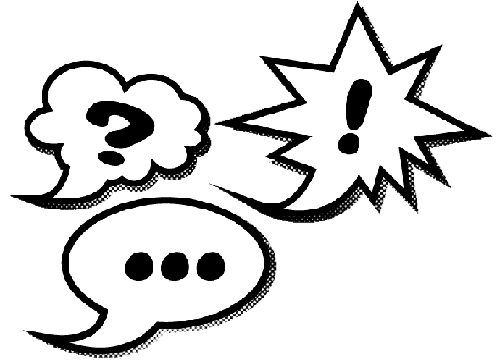 ¿Dudas?
¿Comentarios?
This Photo by Unknown Author is licensed under CC BY-NC-SA